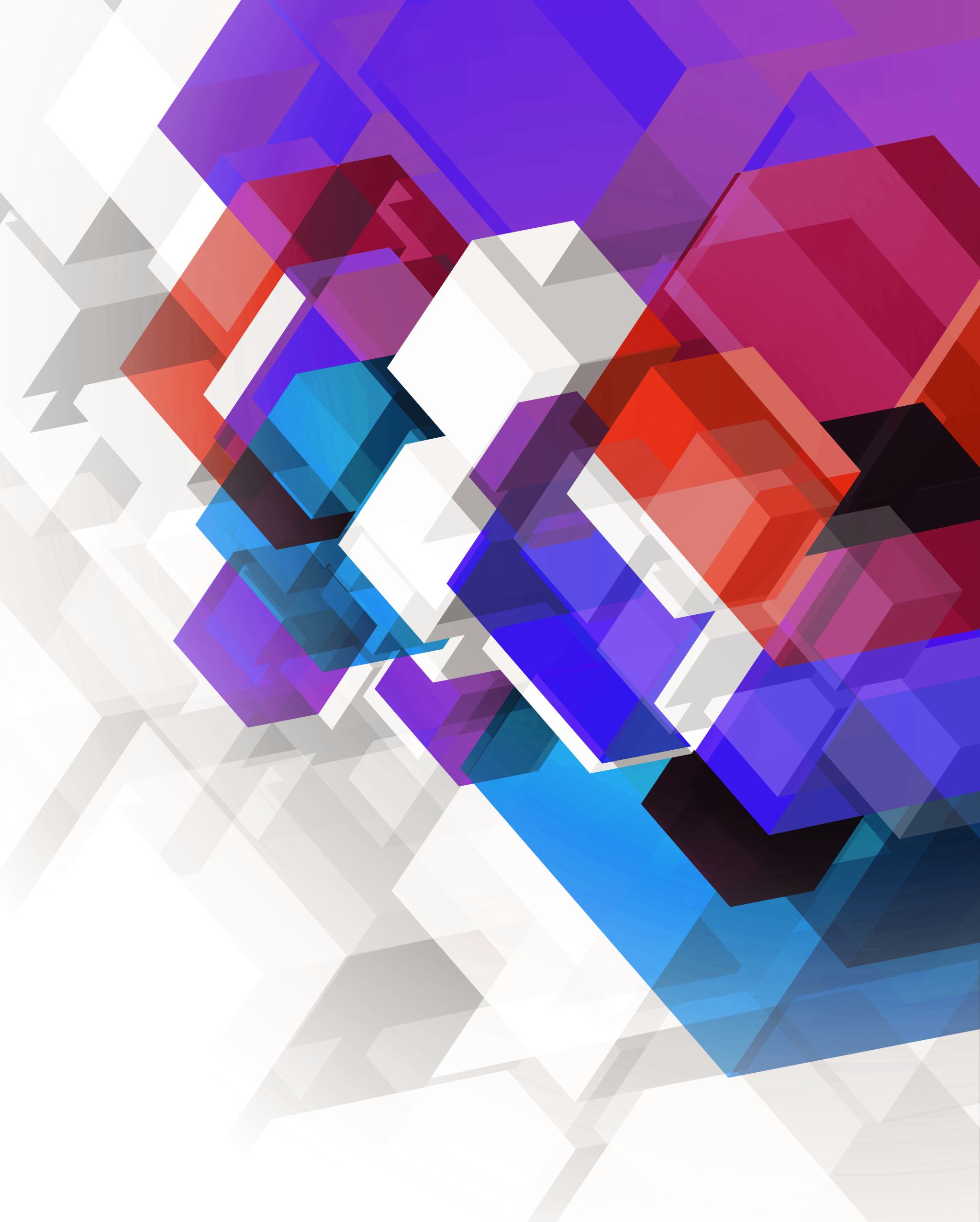 Lifestyle week 9
Gedrag beinvloeden
Je kunt het GVO model uitleggen
Herhaling
Leerdoelen
Voorlichting en educatie
Even terug naar het ANGELO Raamwerk2 niveaus4 factoren
Het ANGELO raamwerk is ontwikkeld voor het beschrijven van omgevingsfactoren in relatie tot overgewicht en obesitas. Er zijn verschillende ‘obesogene’ omgevingsfactoren, die kunnen worden onderverdeeld in vier typen: fysiek, economisch, politiek en sociaal-cultureel. Deze omgevingsinvloeden kunnen op micro- en macroniveau plaatsvinden. Denk bijvoorbeeld aan de aanwezigheid van sportvelden om te kunnen bewegen (fysiek), de kosten van groente en fruit (economisch), richtlijnen voor beweegonderwijs (politiek) en uitingen over de voordelen en belang van bewegen (sociaal-cultureel) bron:https://www.loketgezondleven.nl/vraagstukken/bevorderen-gezond-gedrag/greep-theorie/modellen-en-theorieen
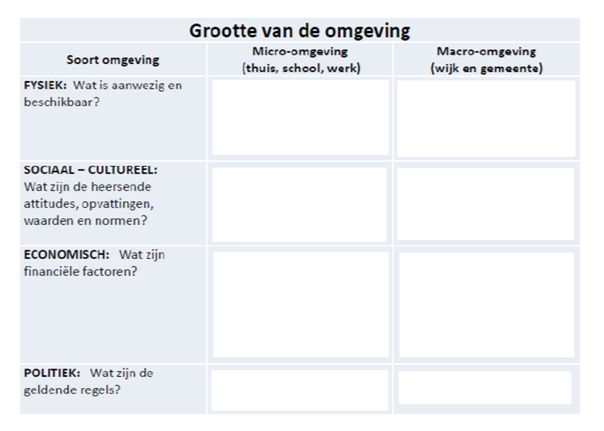 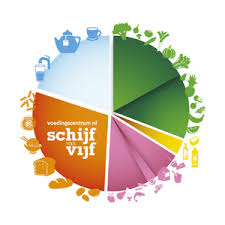 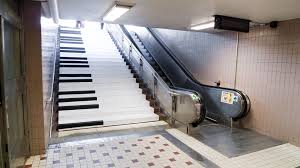 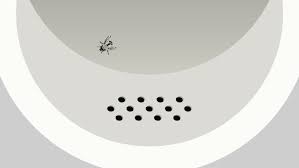 Gedrag beïnvloedenIndividueel/groepen/direct/nudging/etc.
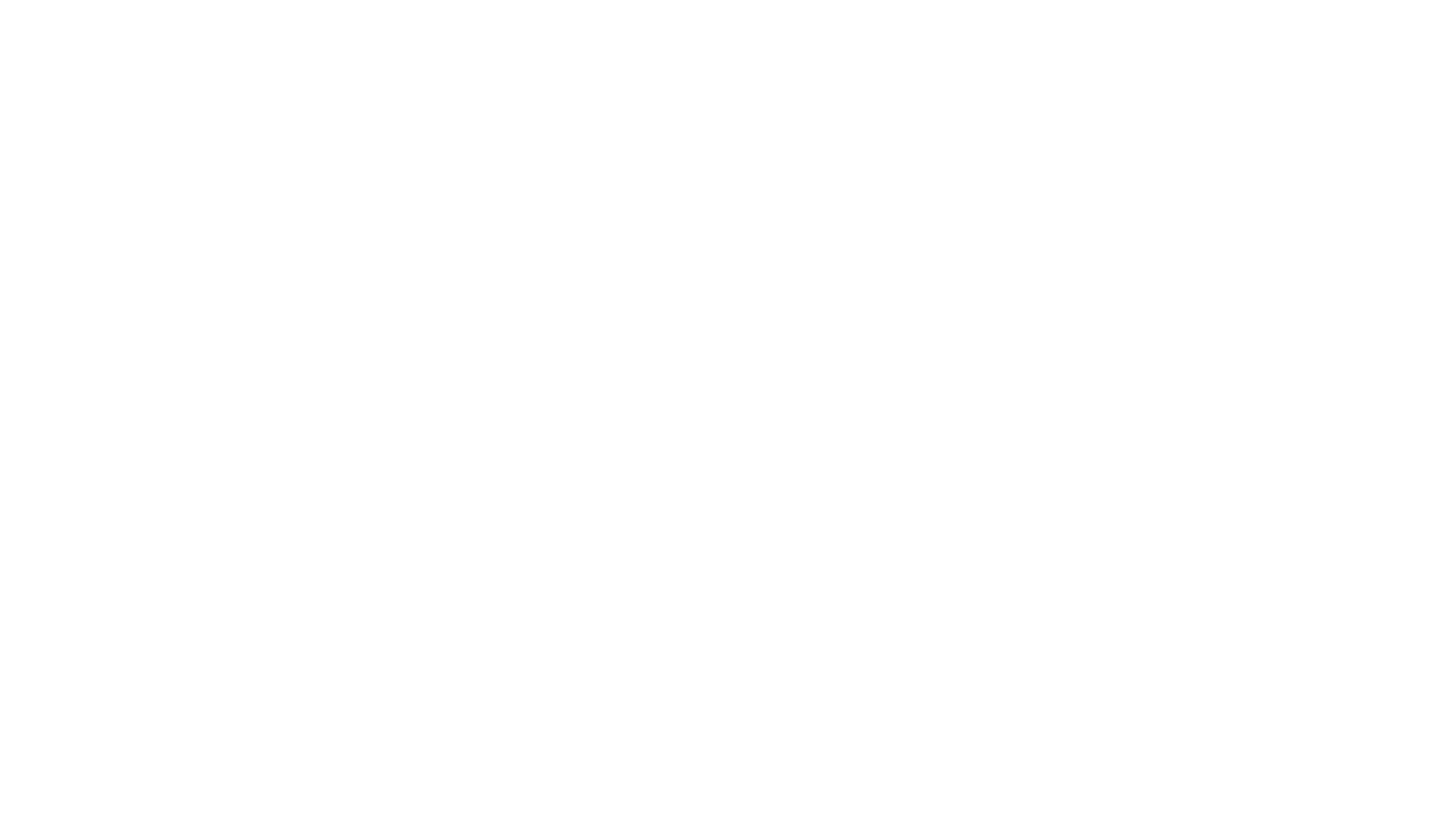 Grondvormen van gezondheidsvoorlichting
Gezondheidsvoorlichting
Het doel van gezondheidsvoorlichting is dat een persoon gemotiveerd raakt om zich ander, gezonder gedrag eigen te maken en zijn leefstijl te veranderen.
Faciliterende GVO
Bedoeld om kennis te vergroten
Vrijblijvender 

Intentionele GVO
De intentie is om het gedrag te veranderen 
Sturende manier
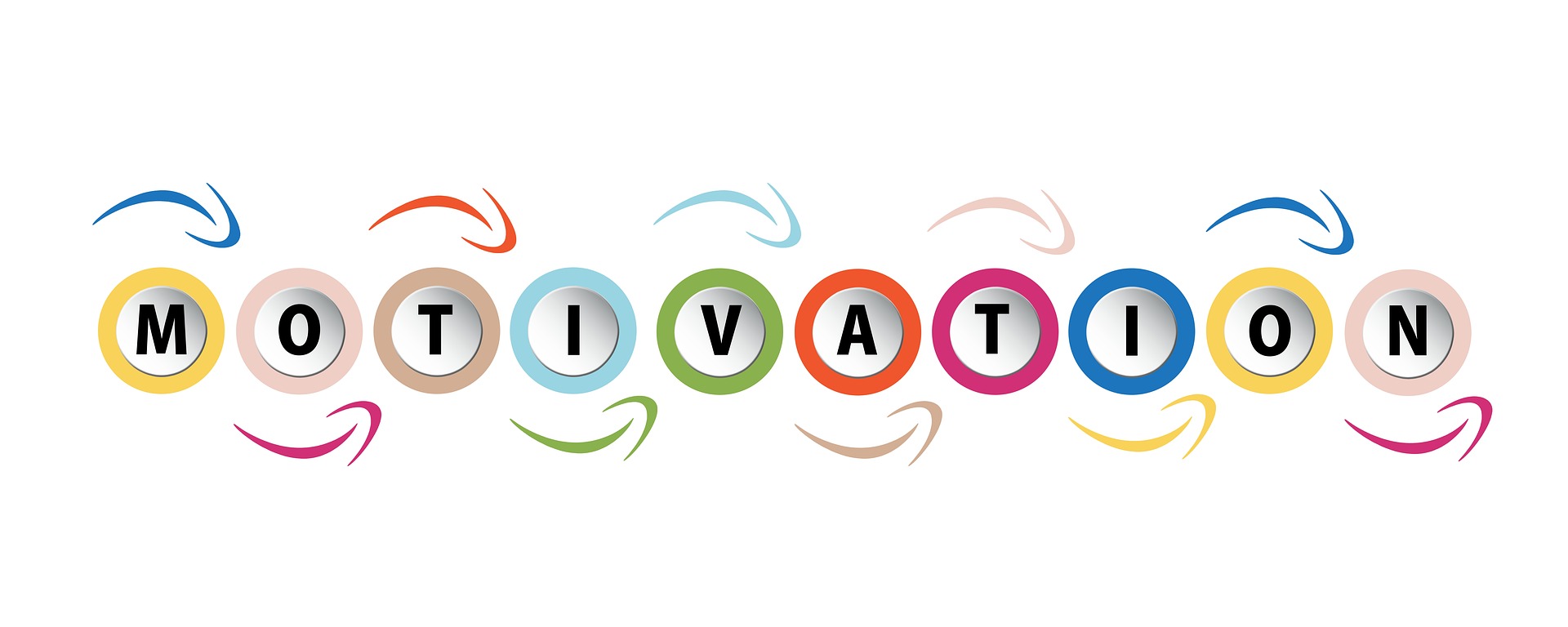 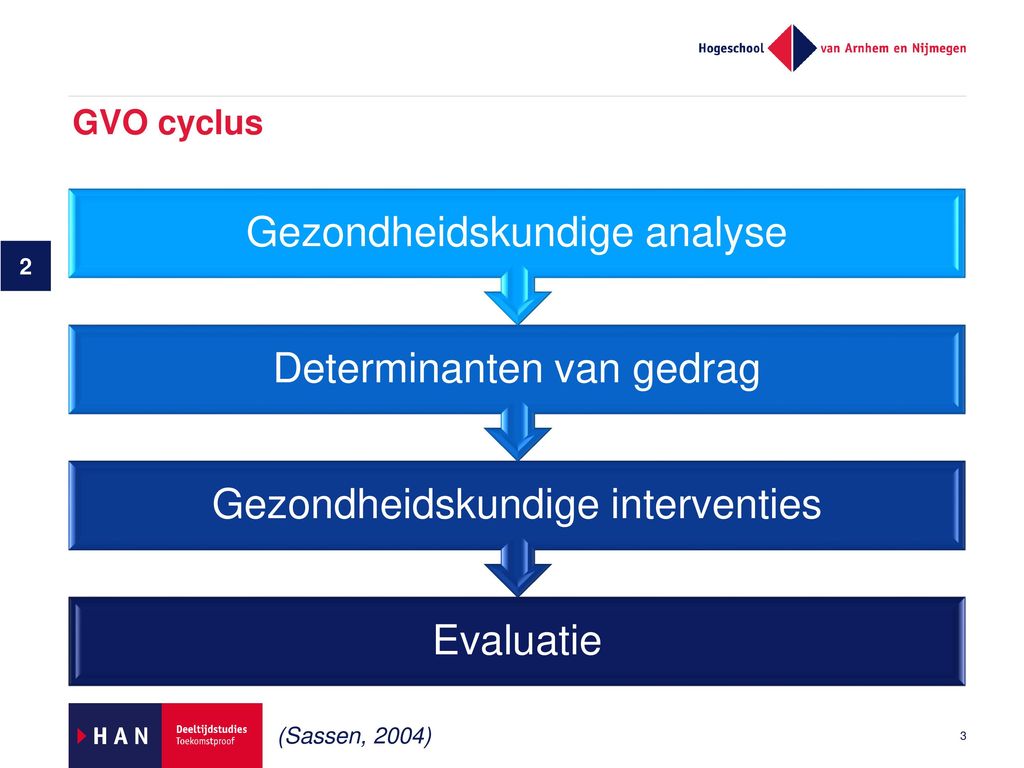 Gezondheidsvoorlichting en- opvoeding GVO
Kenmerkend voor het model (Saas & De Haes 1993)
Aan de hand van verschillende methoden wordt informatie gegeven met het doel gezonder gedrag te stimuleren. 
Planmatig opgebouwd
In samenwerking met de doelgroep
Zorgvuldige afweging van het gewenste gedrag
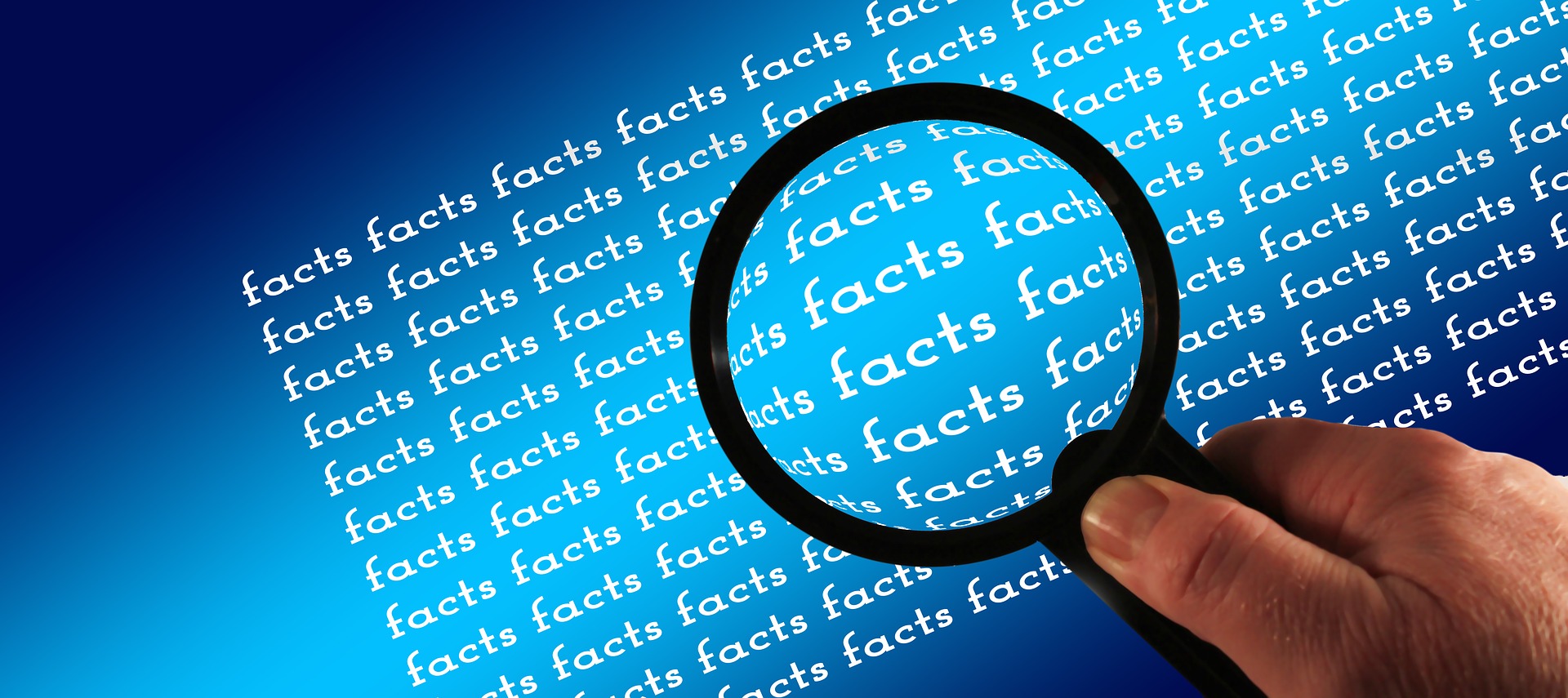 Gezondheidskundige analyse Beweegarmoede ofwel zitgedrag jongeren
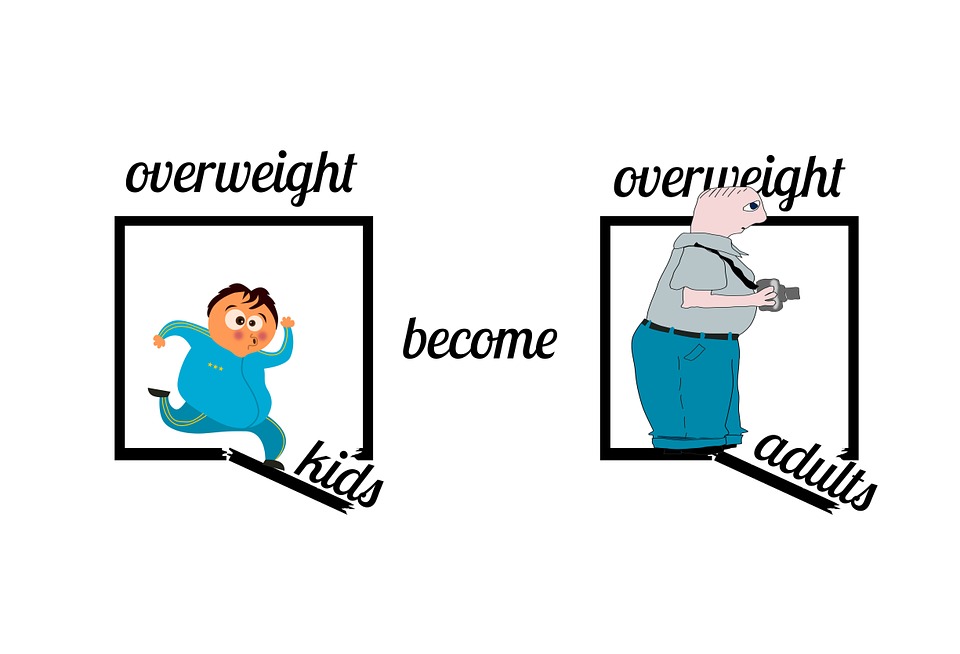 We hebben een gezondheidskundig probleem:
Verzamel de feiten over dit onderwerp. Ga in groepjes op onderzoek uit en schrijf de feiten op de flipover
Presenteer per groepje de bevindingen en waar let je op bij het vinden  van de informatie
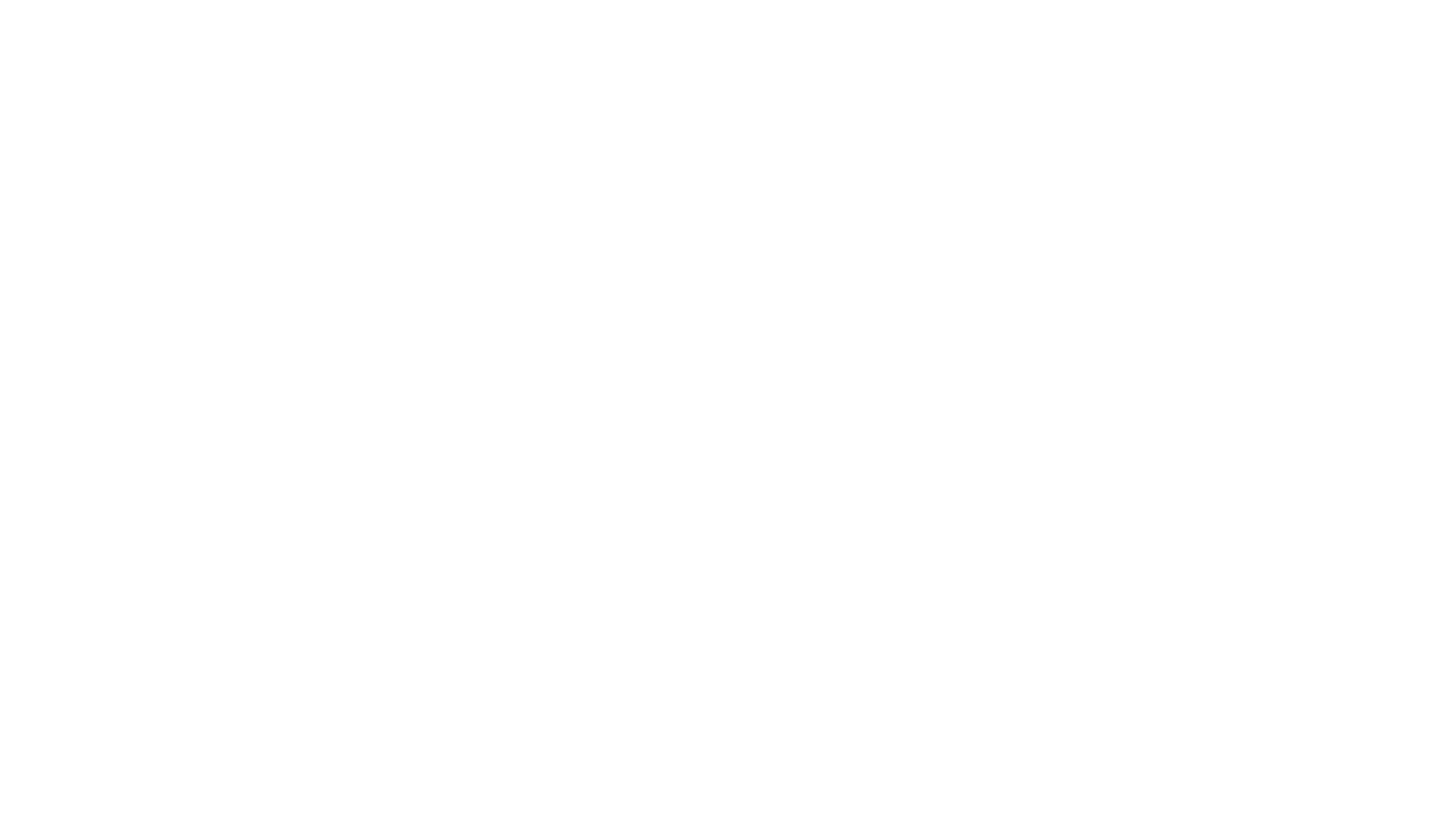 Gedragsverandersmodellen
Theorie of Planned Behavior en daarvan afgeleid het ASE model
Gedragsdeterminaten ofwel welke factoren bepalen het gedrag
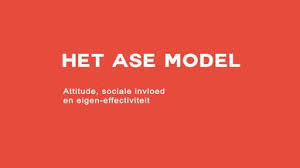 Inzichtelijk maken welke factoren  het gedrag bepalen. Het gaat dan om het bestuderen van gedragingen die een relatie hebben met het probleem. Het ASE model helpt.

ASE model
ASE model
Welke factoren zitarmoede/zitarmoede?
Attitude
Sociale invloed of sociale norm
Eigen effectiviteit
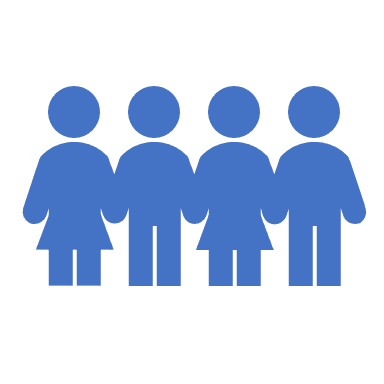 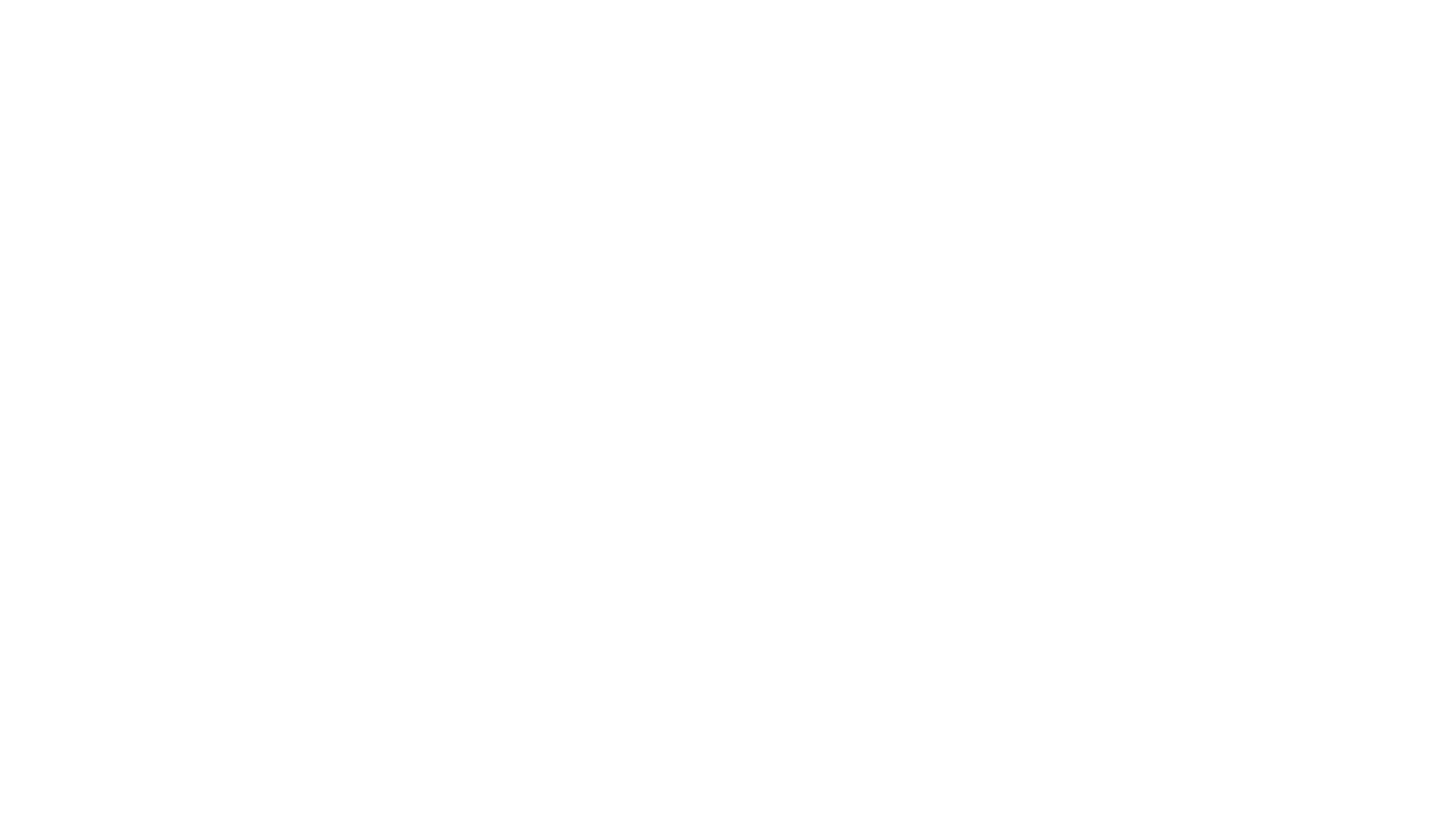 Stap 3: Interventies
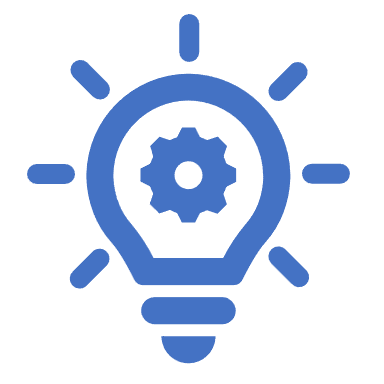 Waar denken jullie aan?
Zet voorbeelden vanuit de cases op de flipover
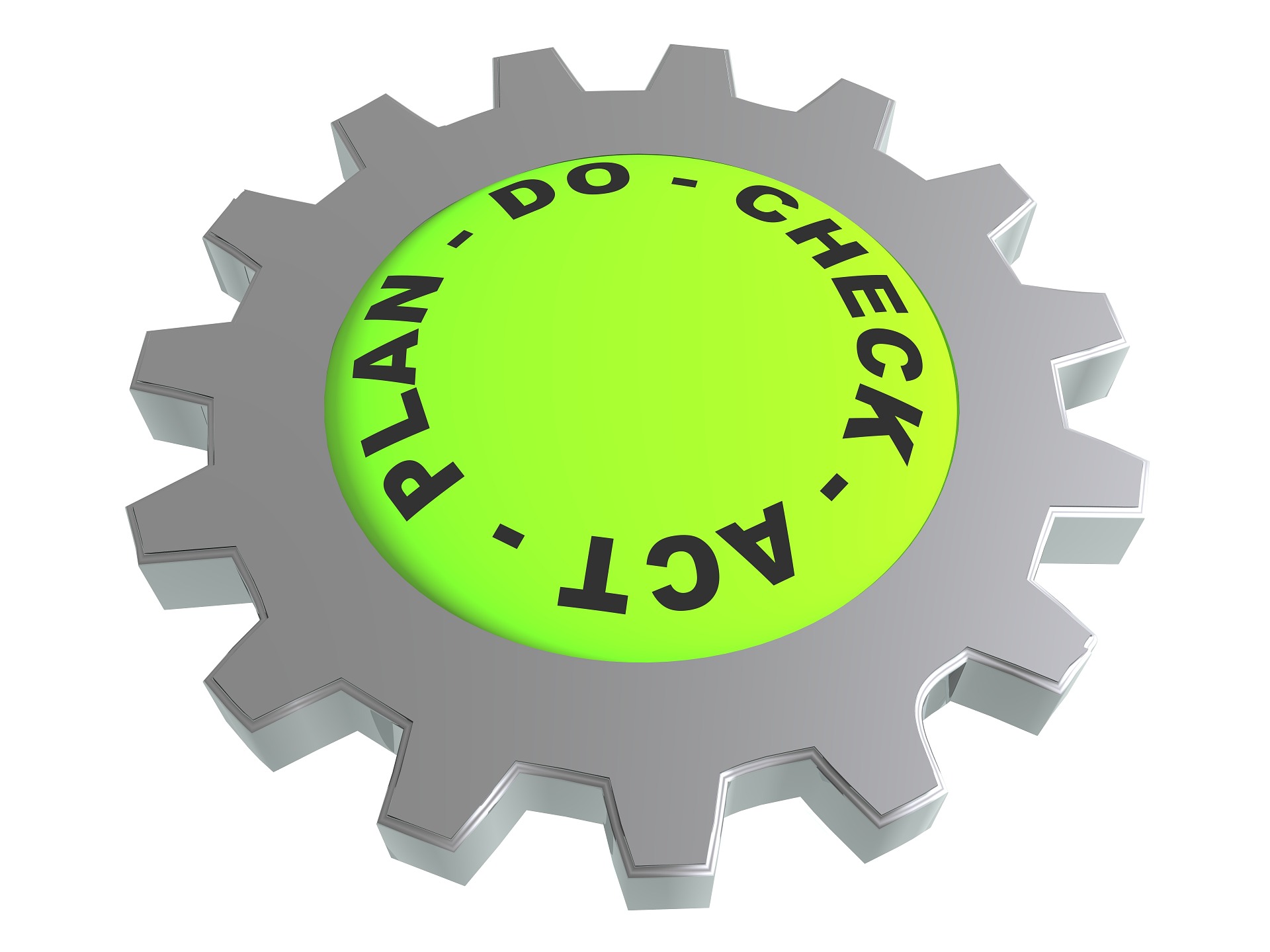 Stap 4: Evaluatie